Федеральное государственное бюджетное образовательное учреждение высшего образования «Красноярский государственный медицинский университет им. профессора Войно-Ясенецкого»Министерства здравоохранения Российской ФедерацииФармацевтический колледж
Тема: «Структура аптечной организации»
Дисциплина: МДК 03.01 Организация деятельности аптеки и ее структурных подразделений.
33.02.01 Фармация
Выполнила: Пономарёва А.А. (308 группа)
Проверила: Казакова Е.Н.
Красноярск 2022
Вывеска аптеки
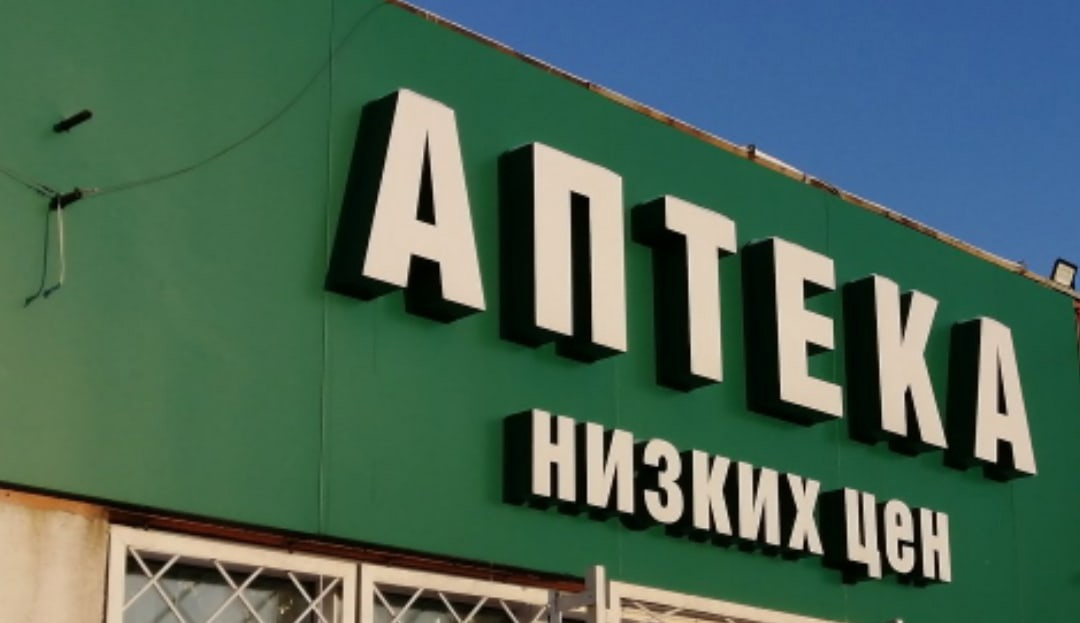 Торговый зал
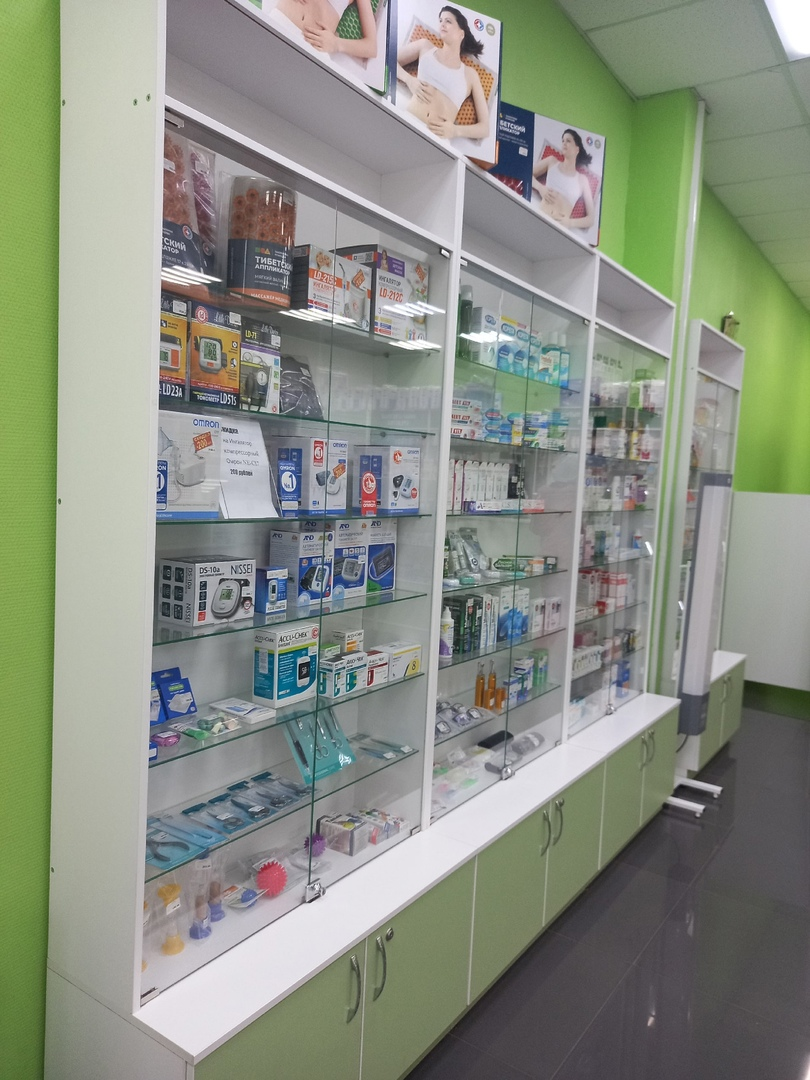 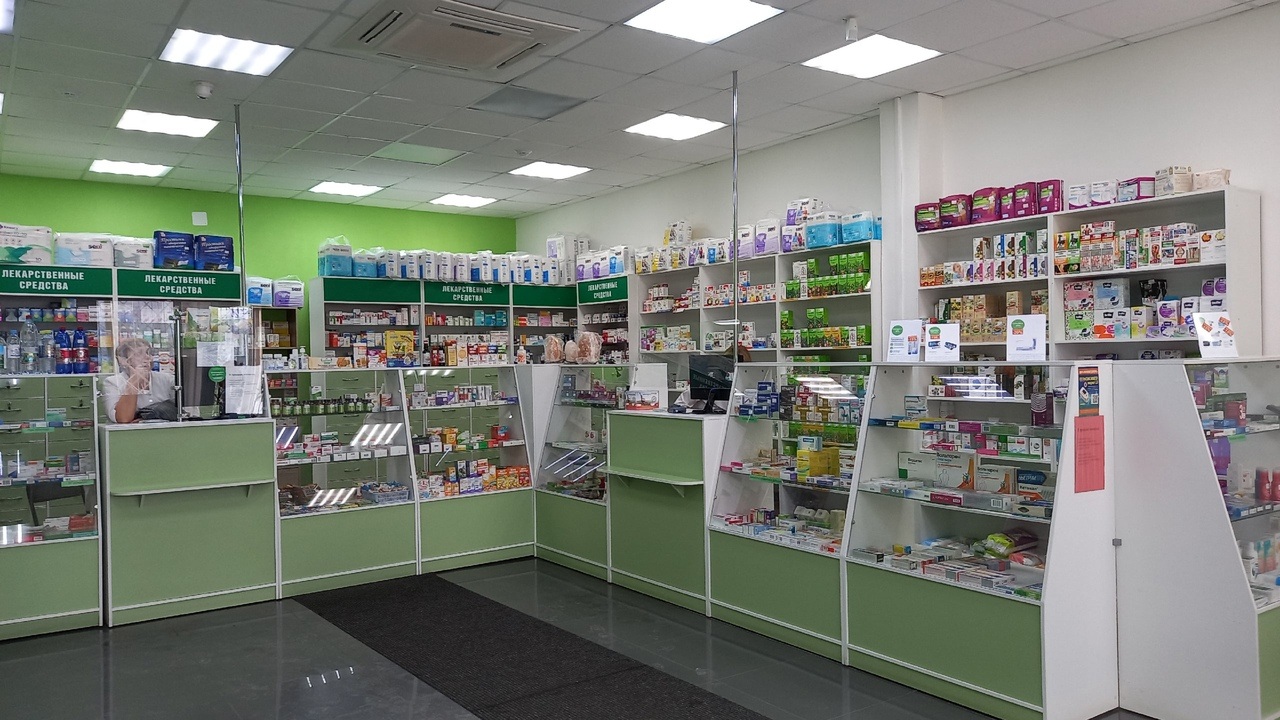 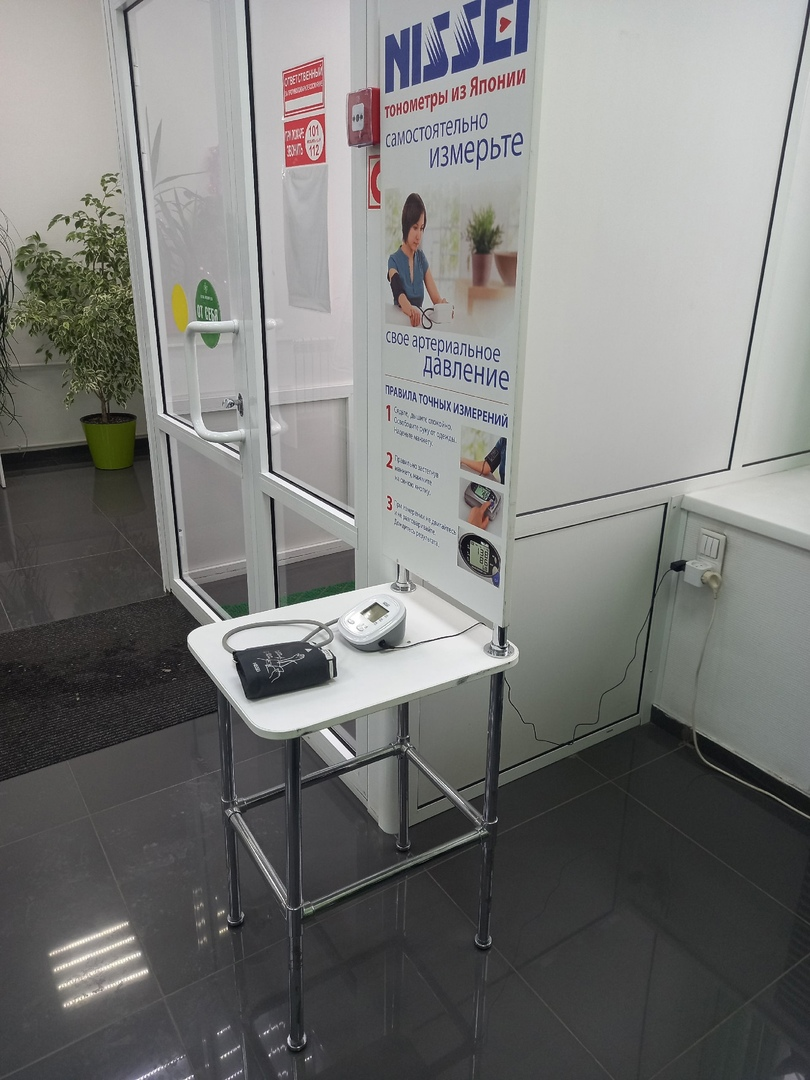 Рабочее место фармацевта
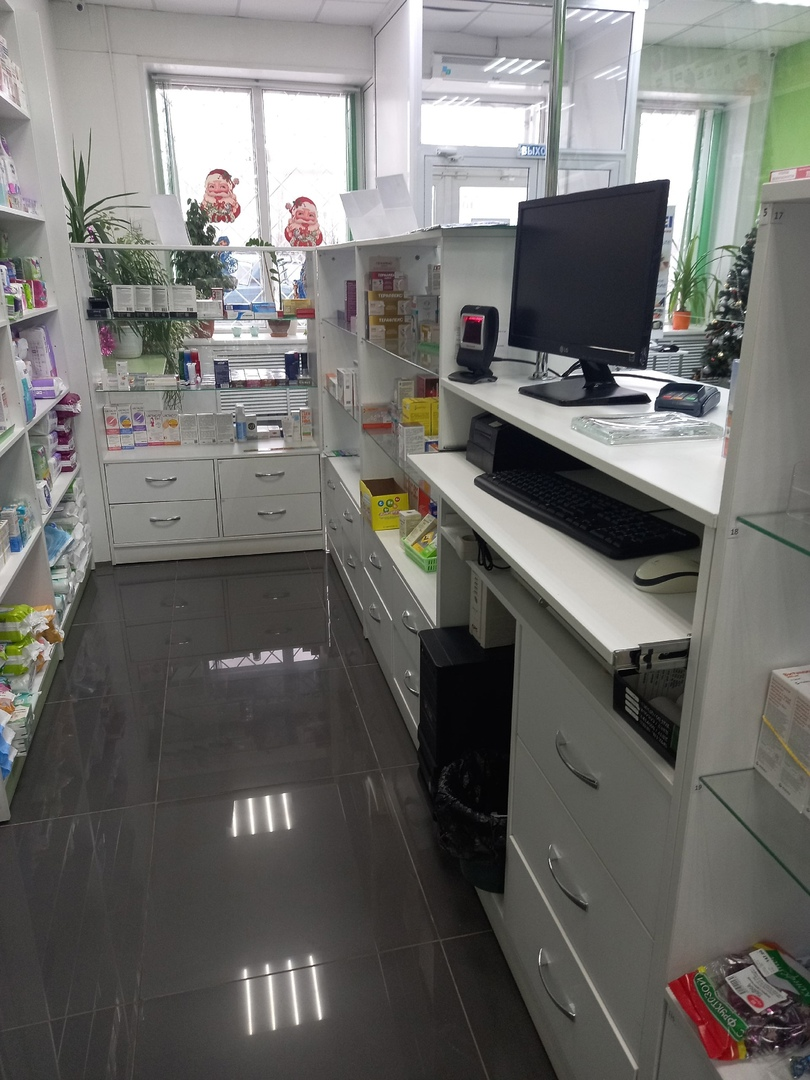 Информационный стенд
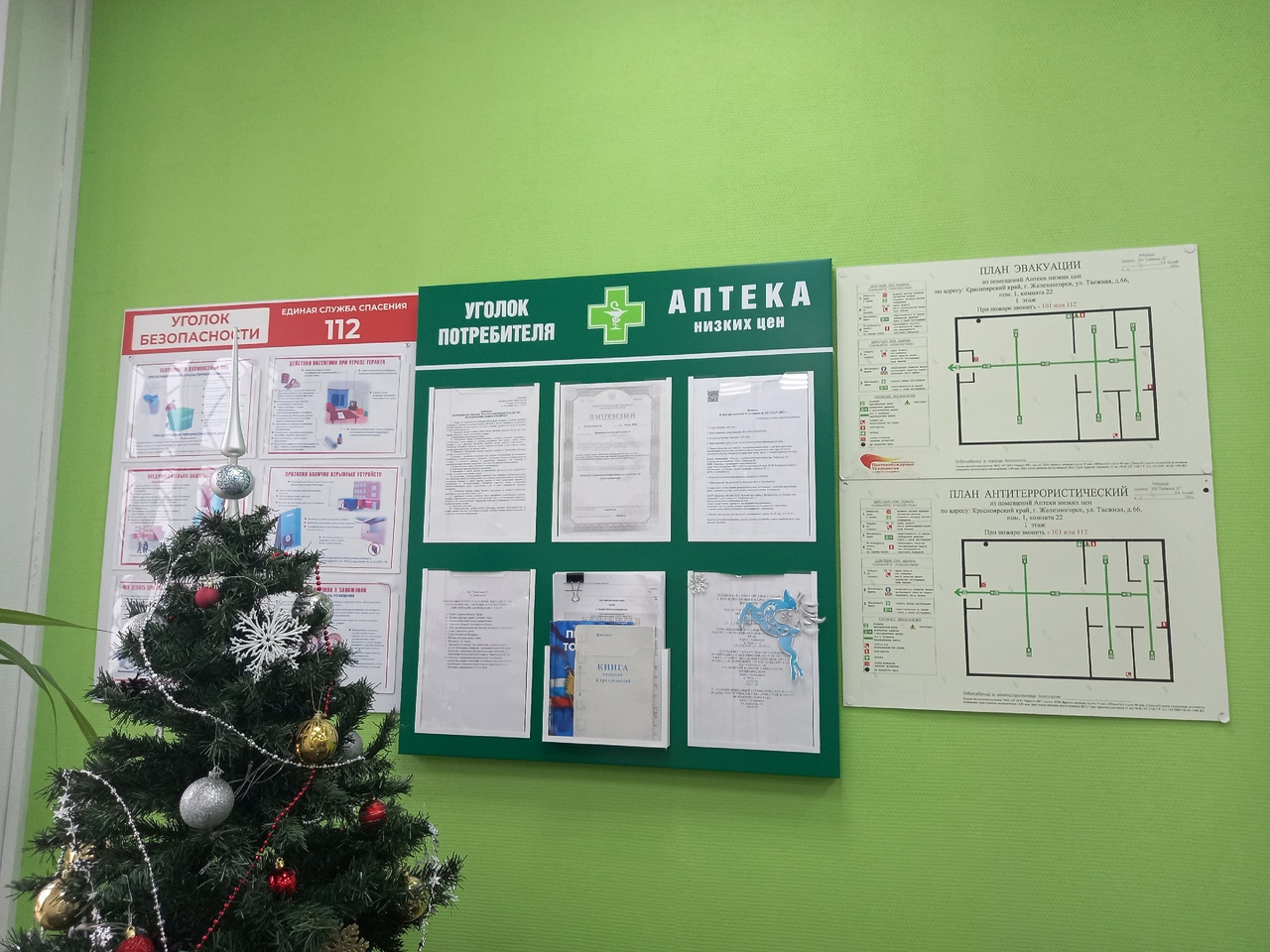 Шкаф для хранения уборочного инвентаря
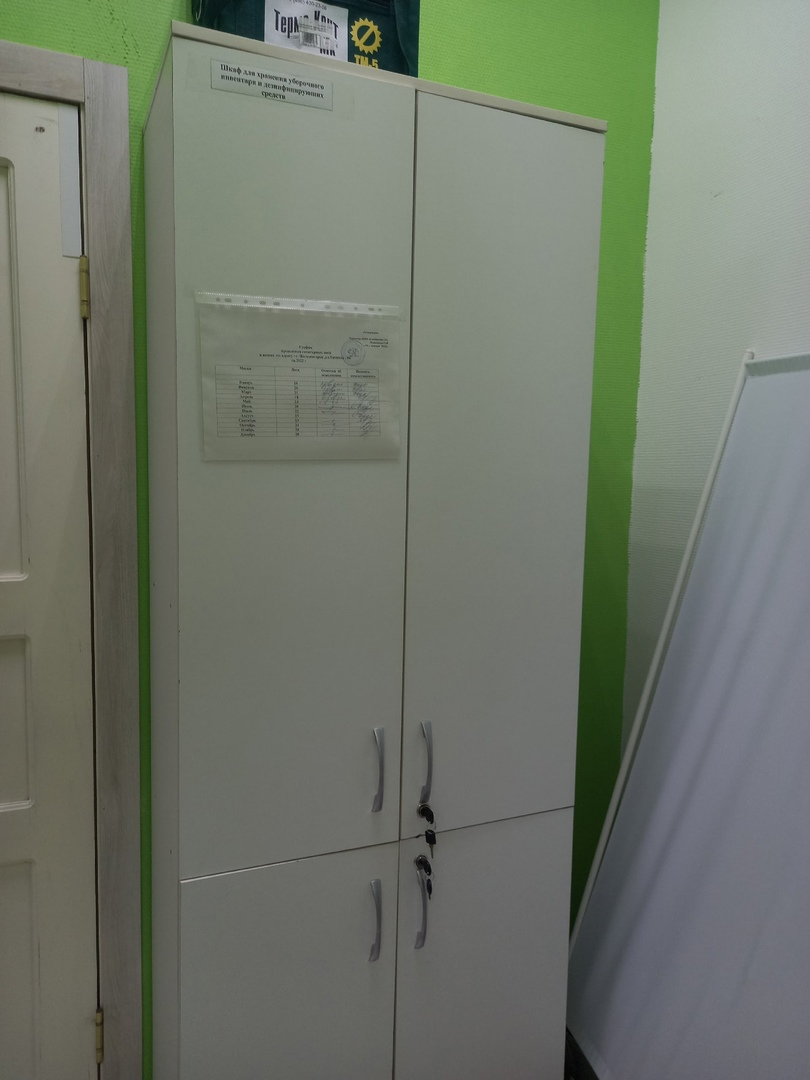 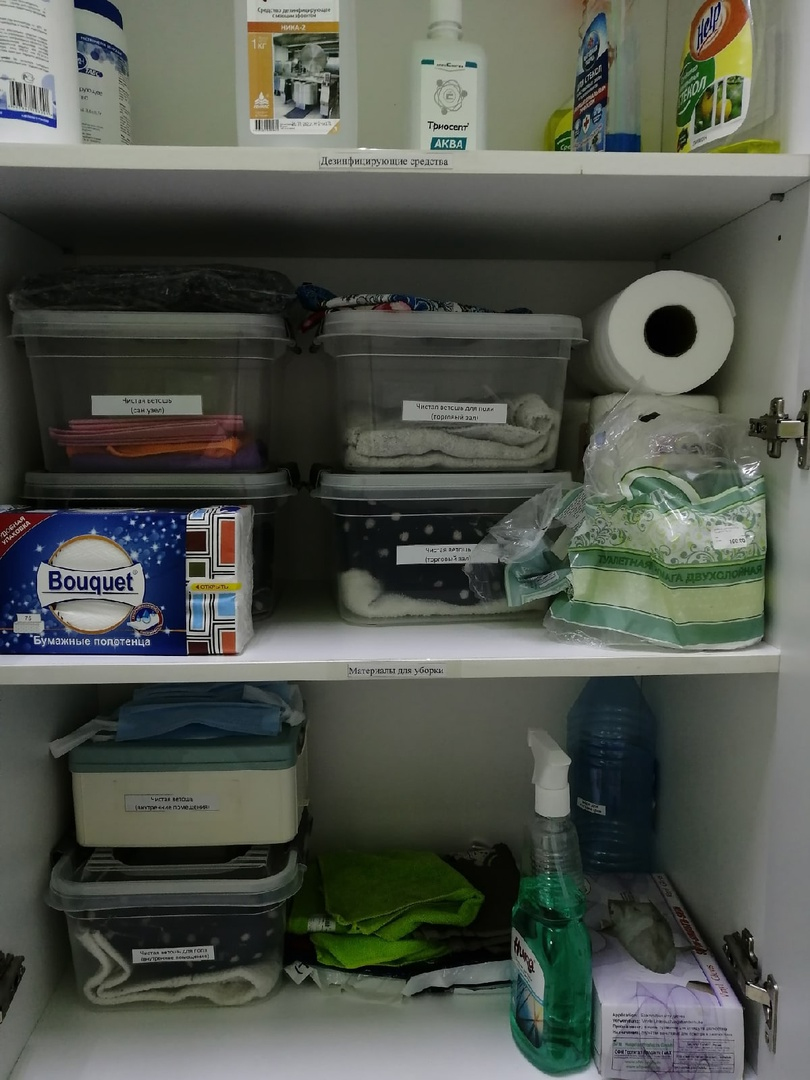 Промаркированный уборочный инвентарь
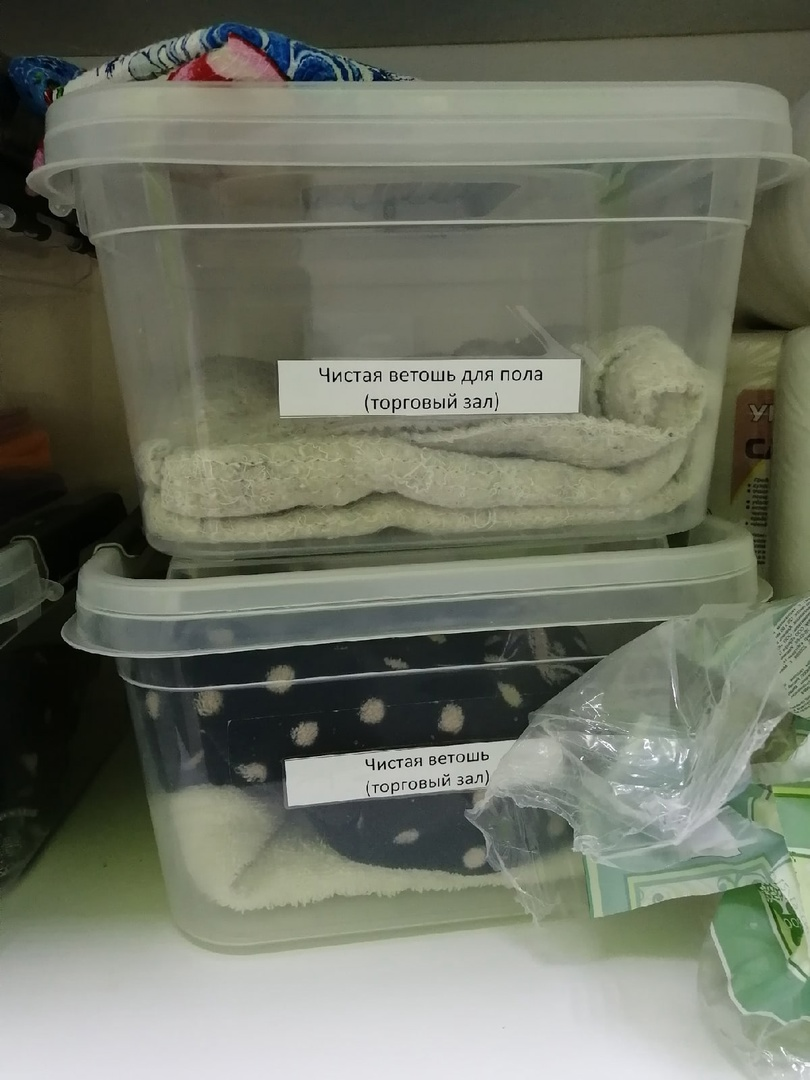 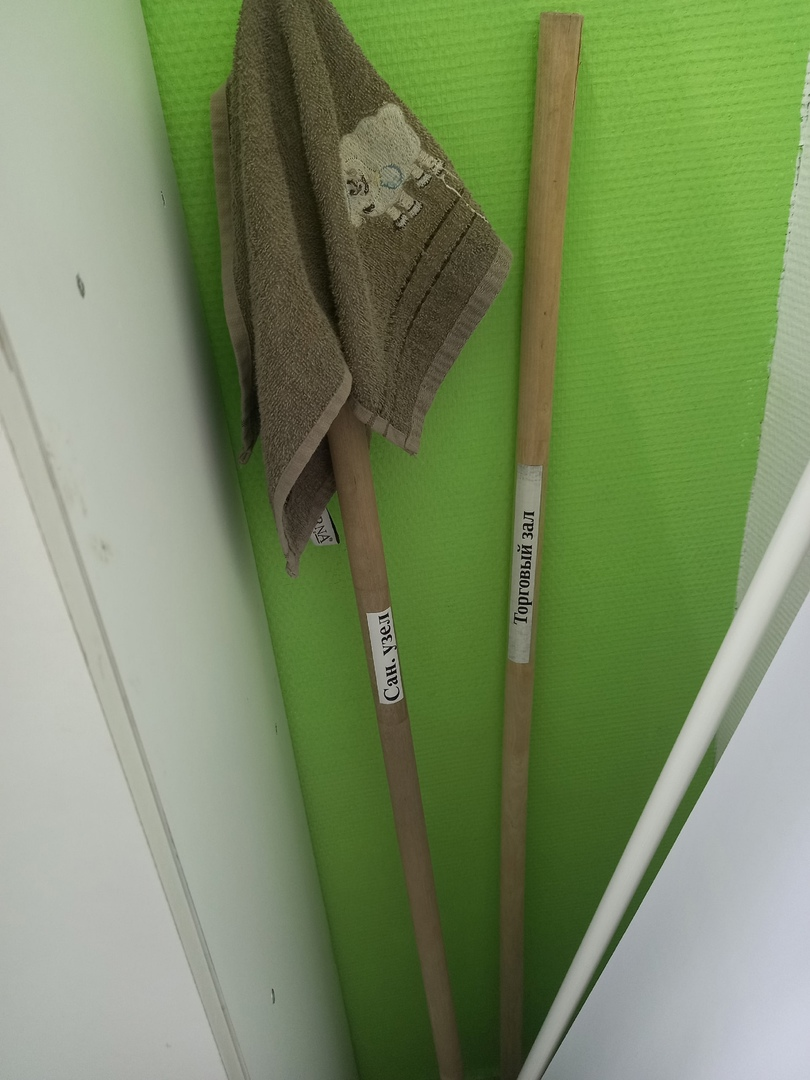 Санузел
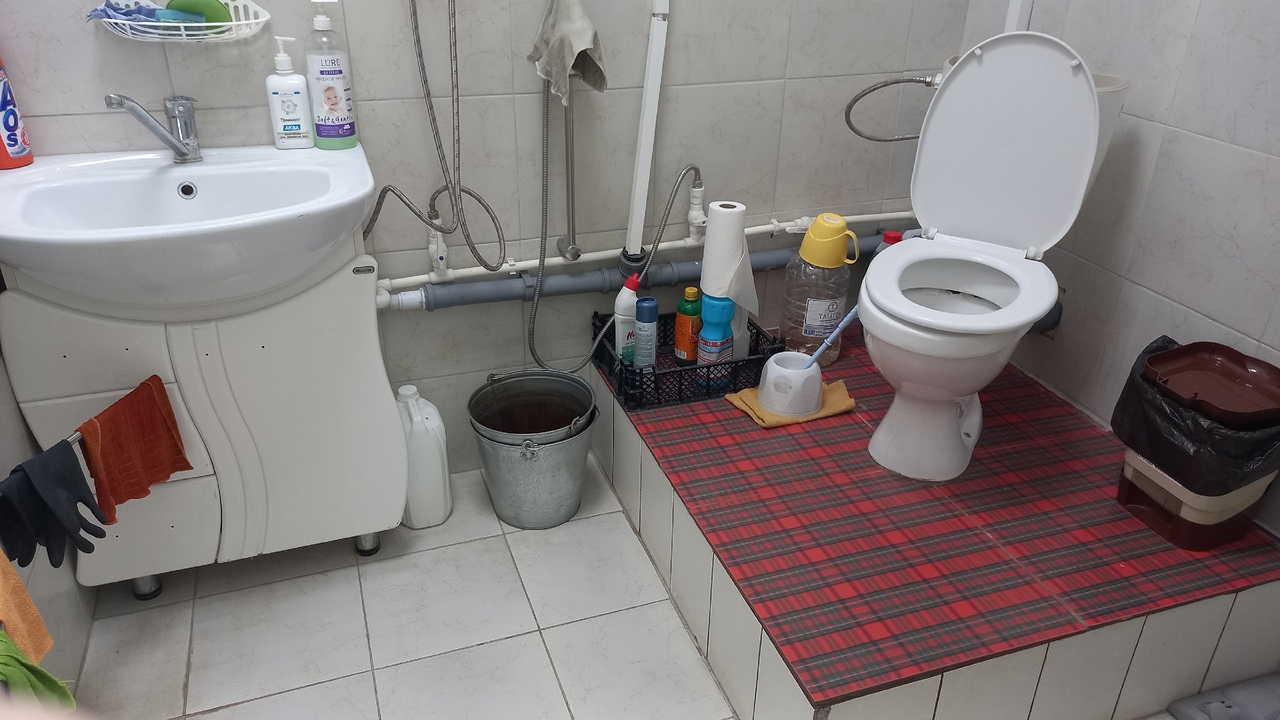 Фармацевт в сан.одежде
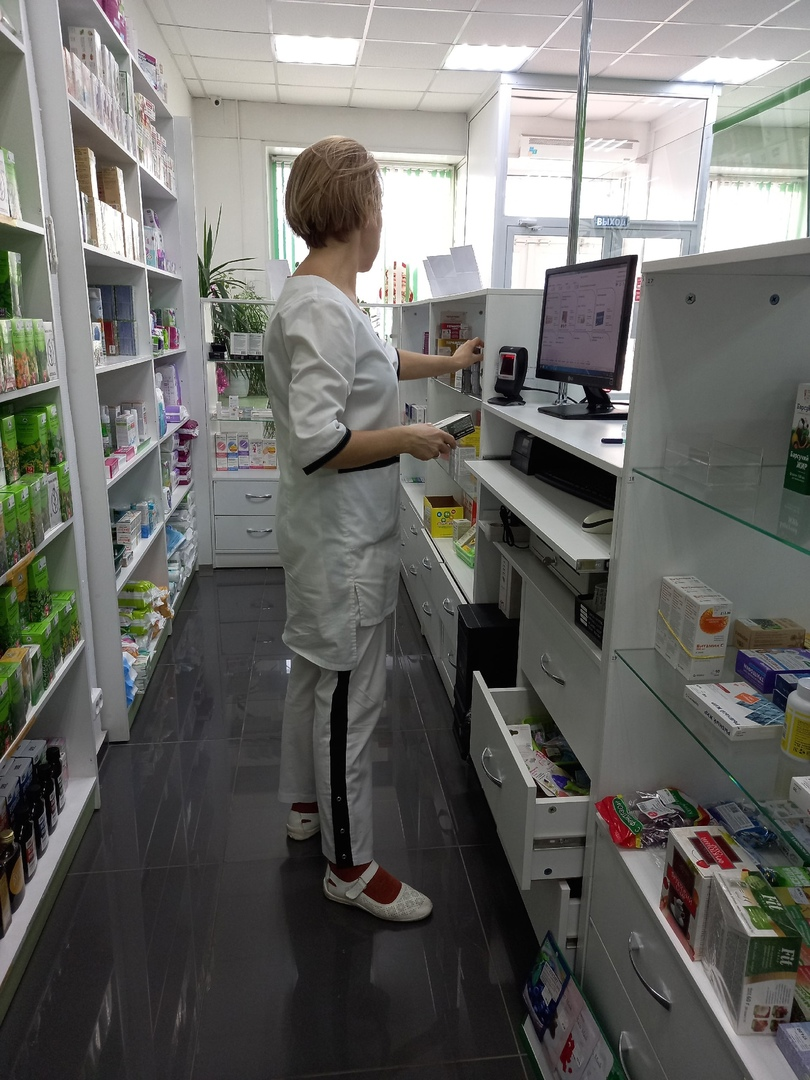 Административно-бытовая зона
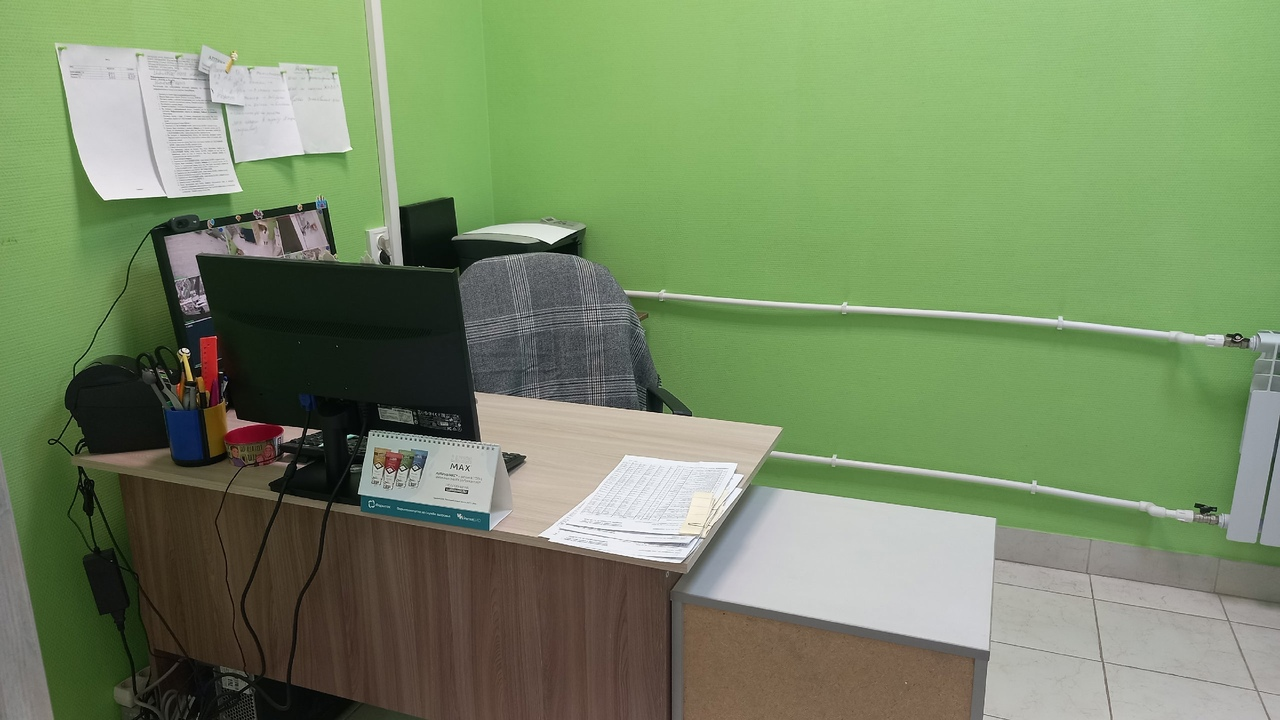 Зона хранения верхней и сан.одежды
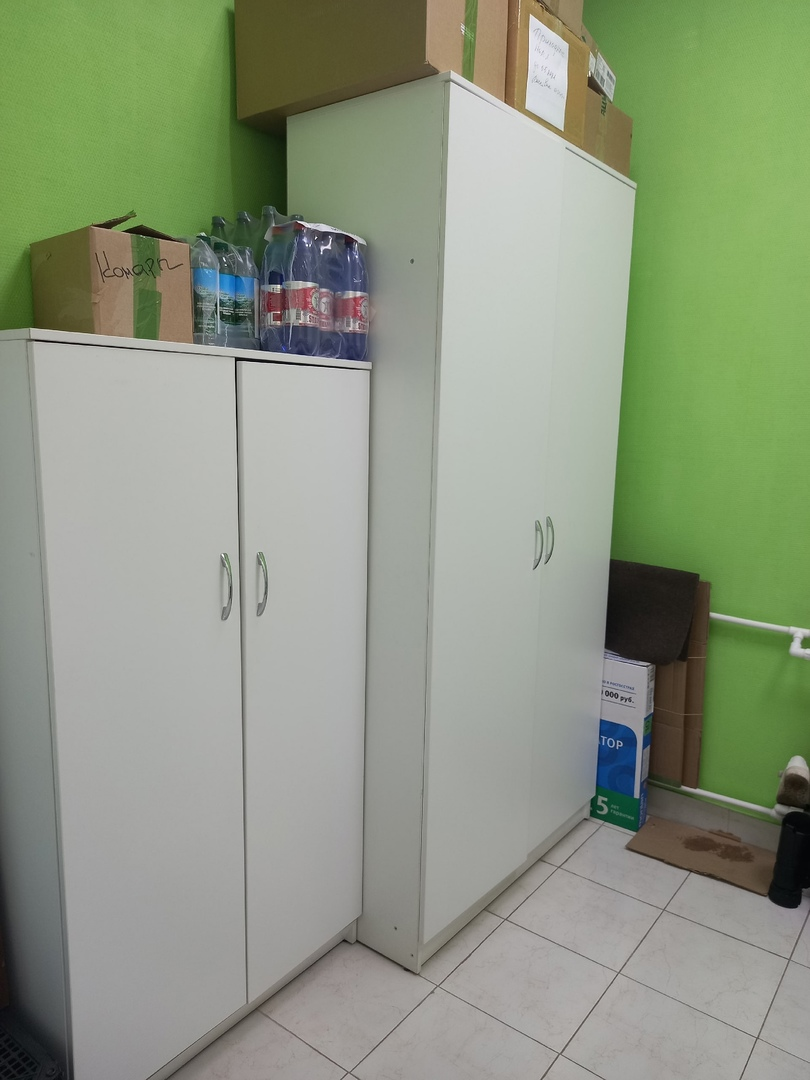 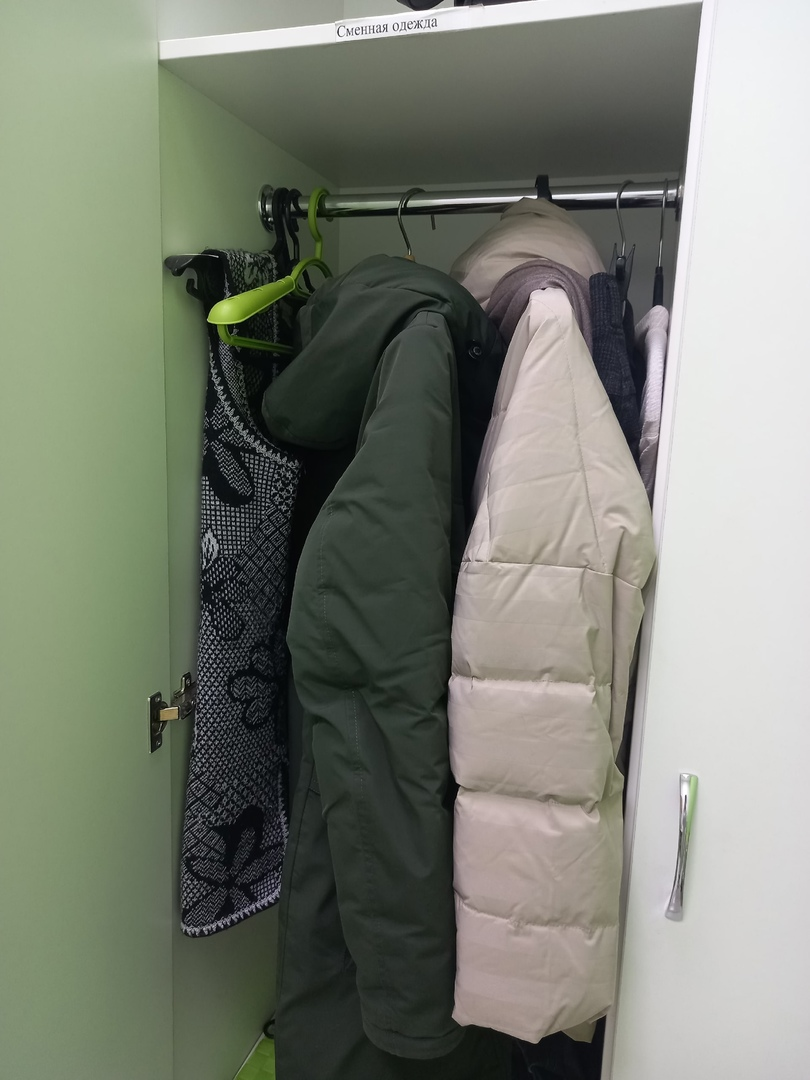 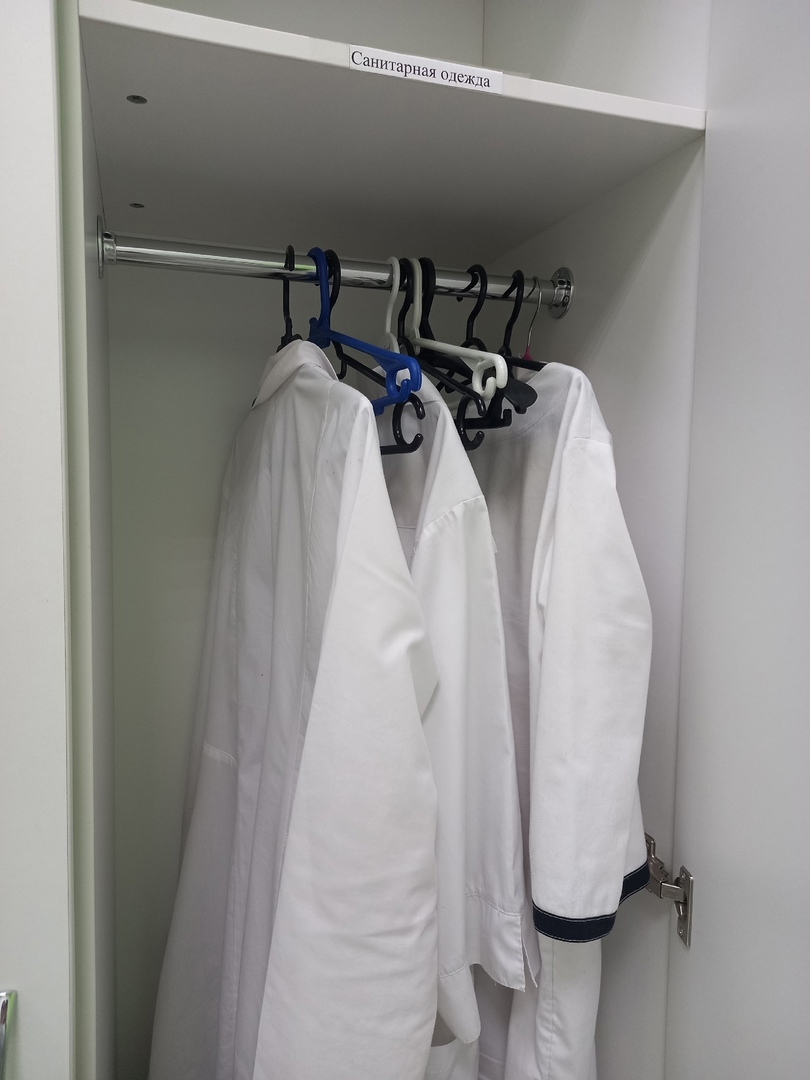 Материальная комната
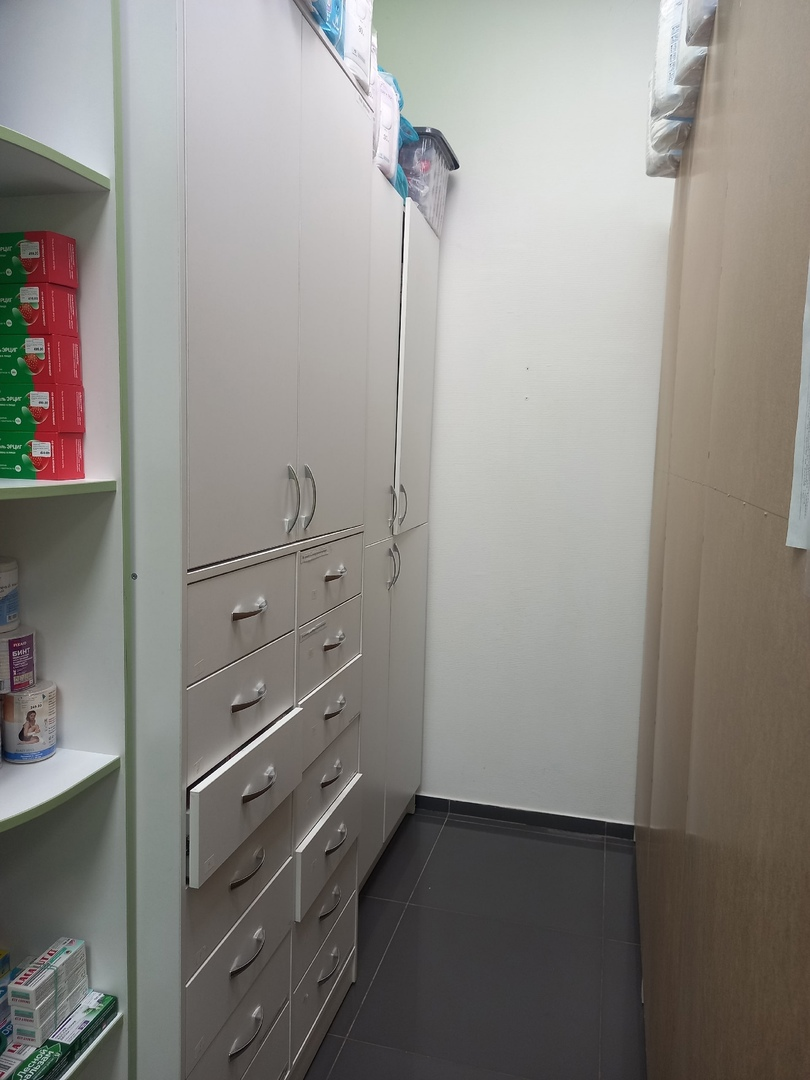 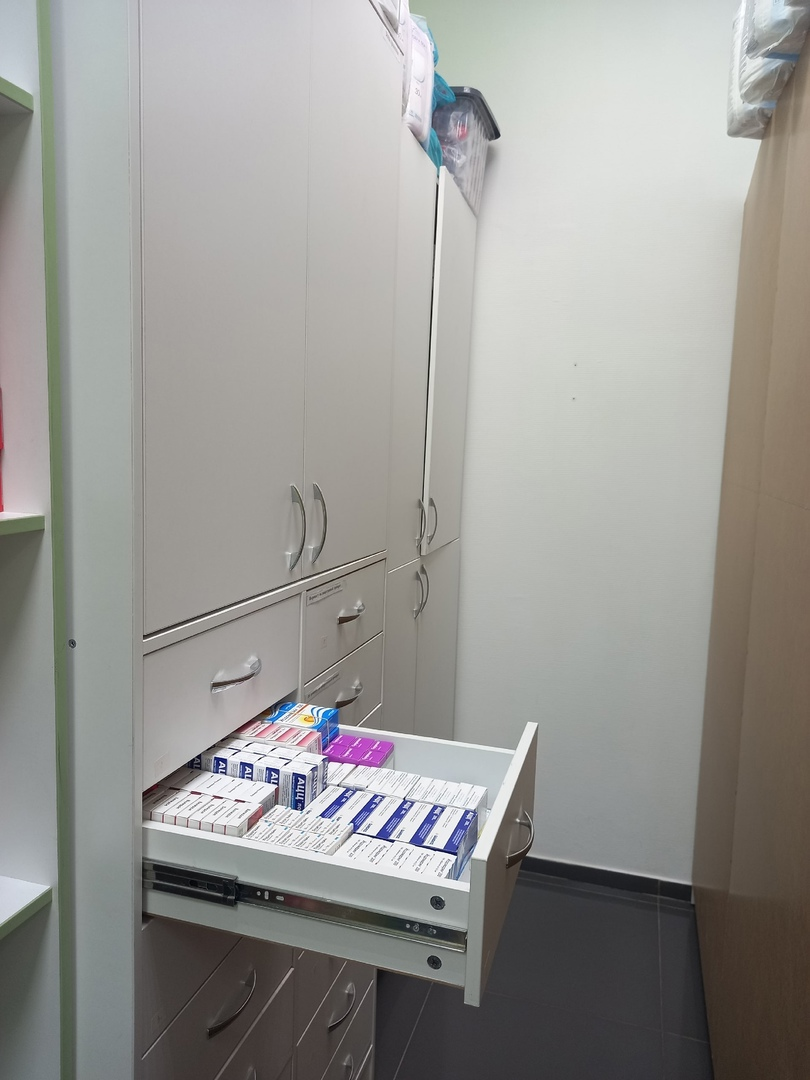 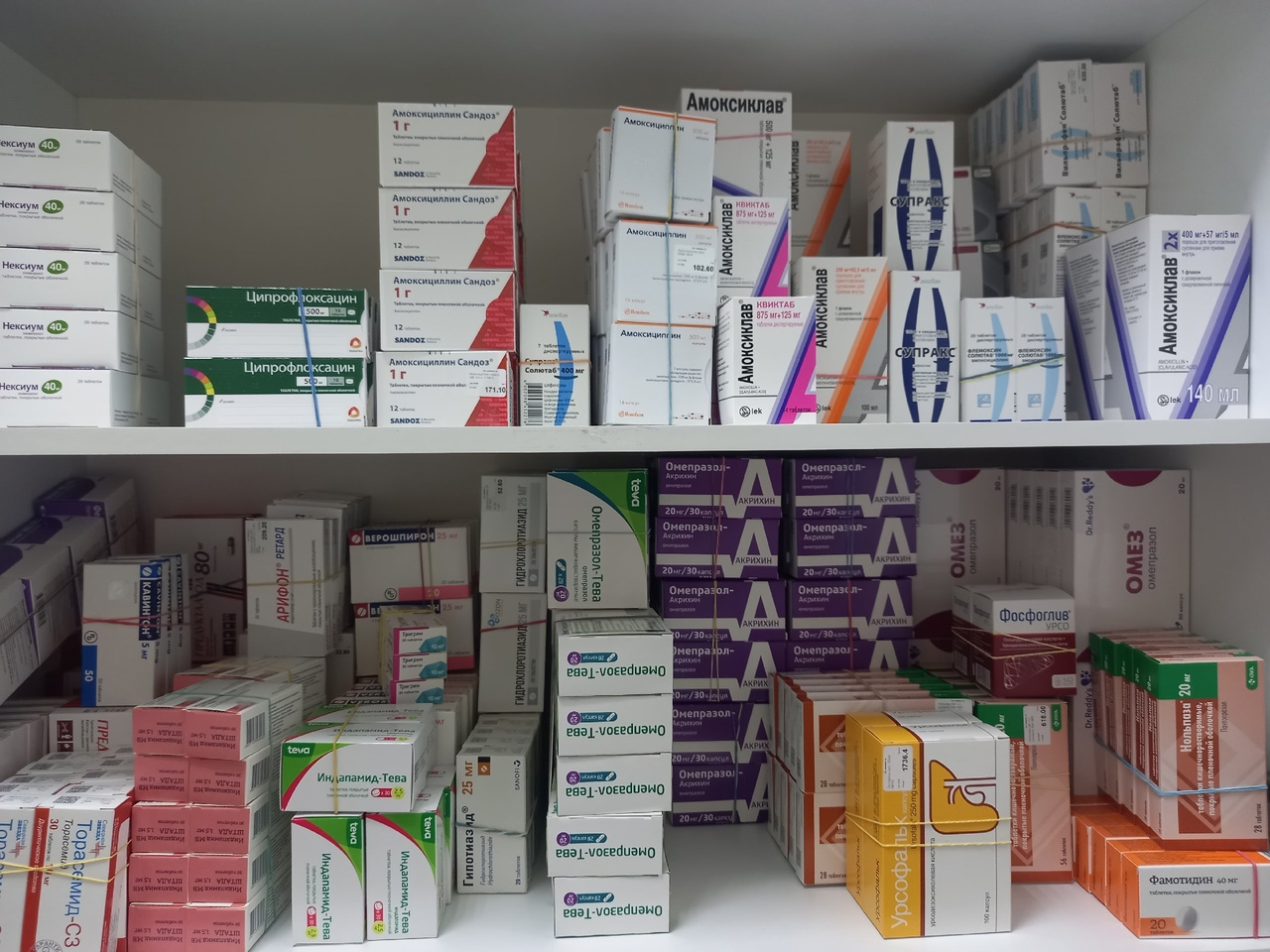 Шкафы для хранения наружных ЛП
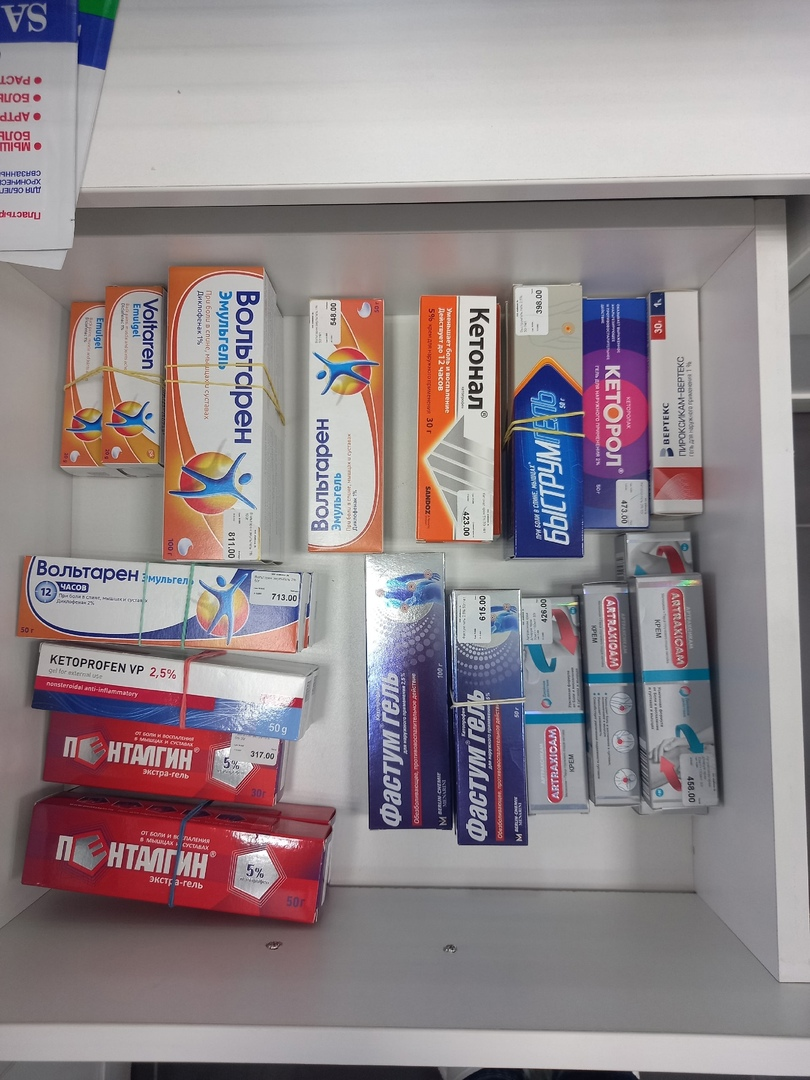 Для внутренних ЛП
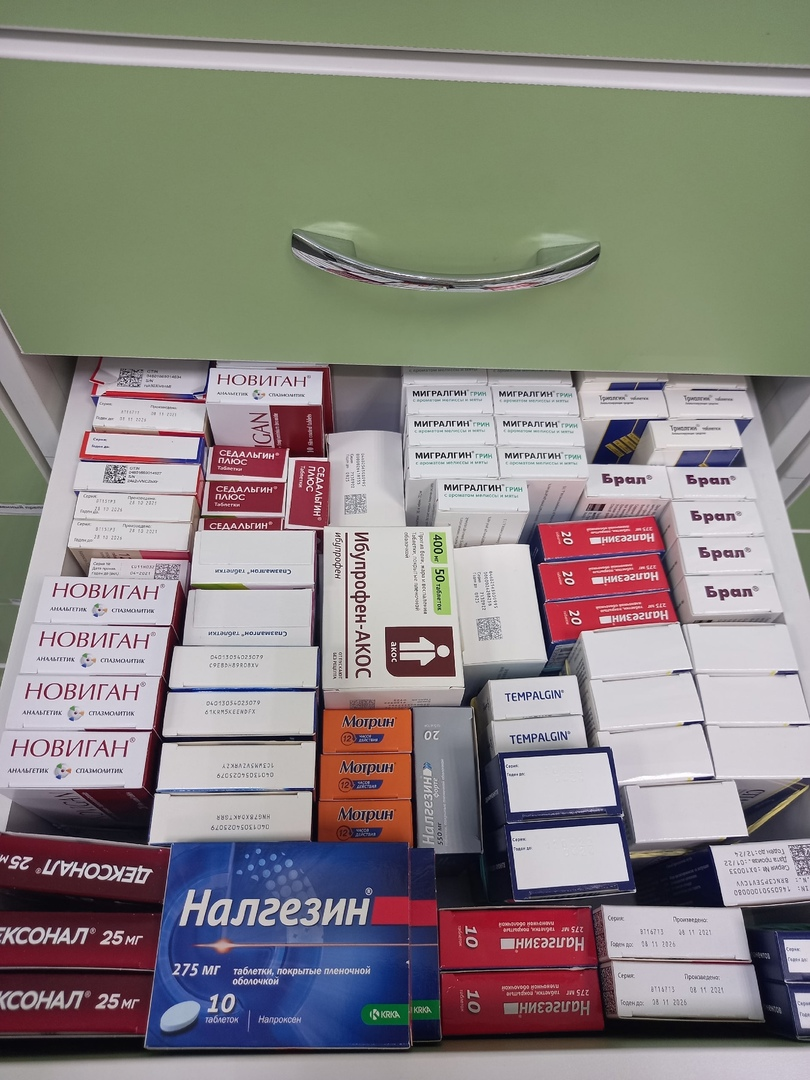 Для инъекций
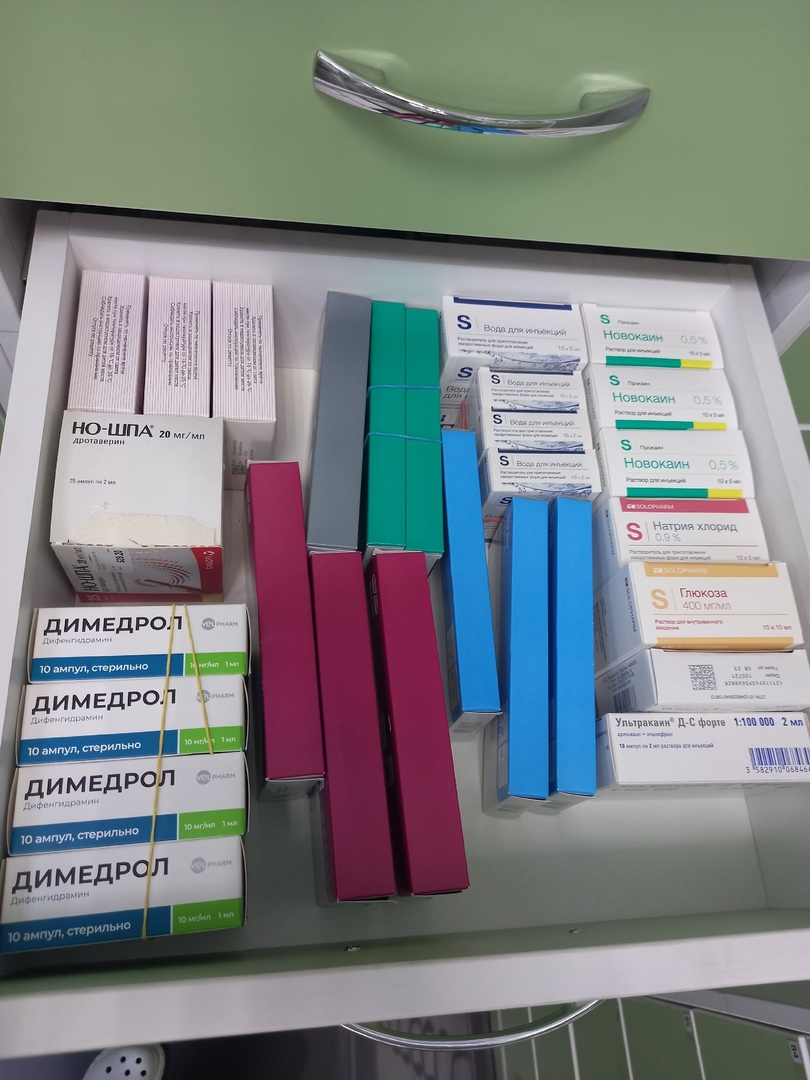 Для хранения перевязочного материала
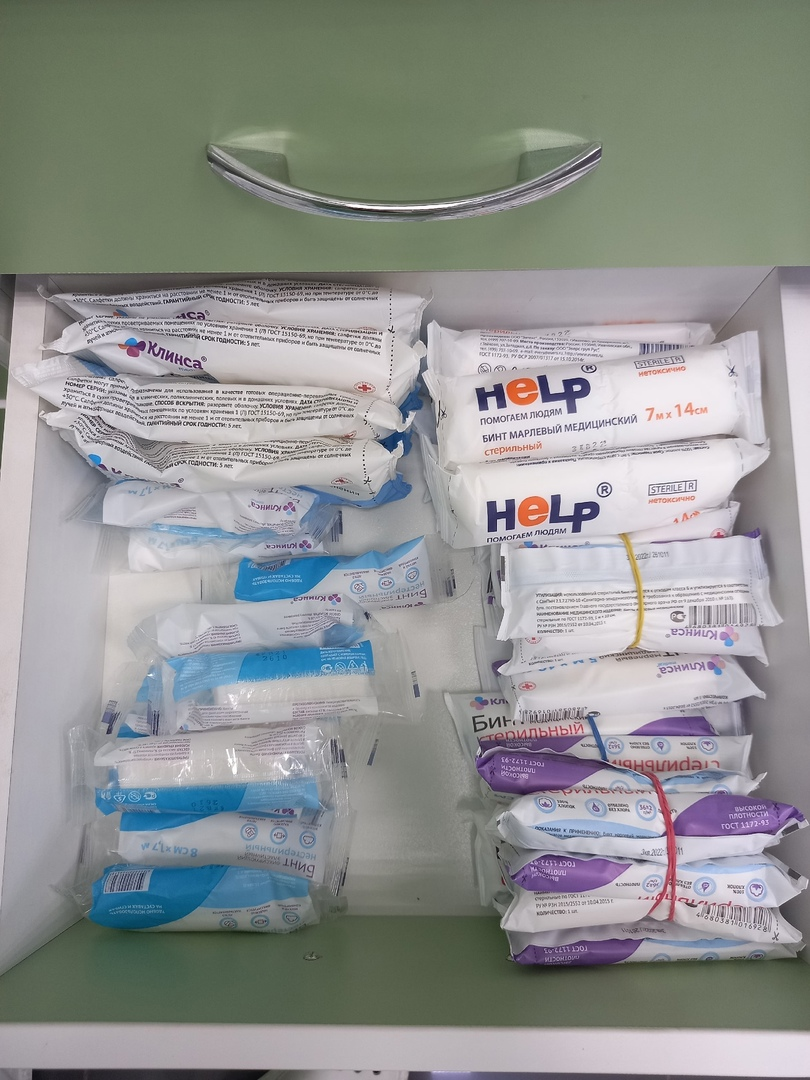 Для хранения резиновых изделий
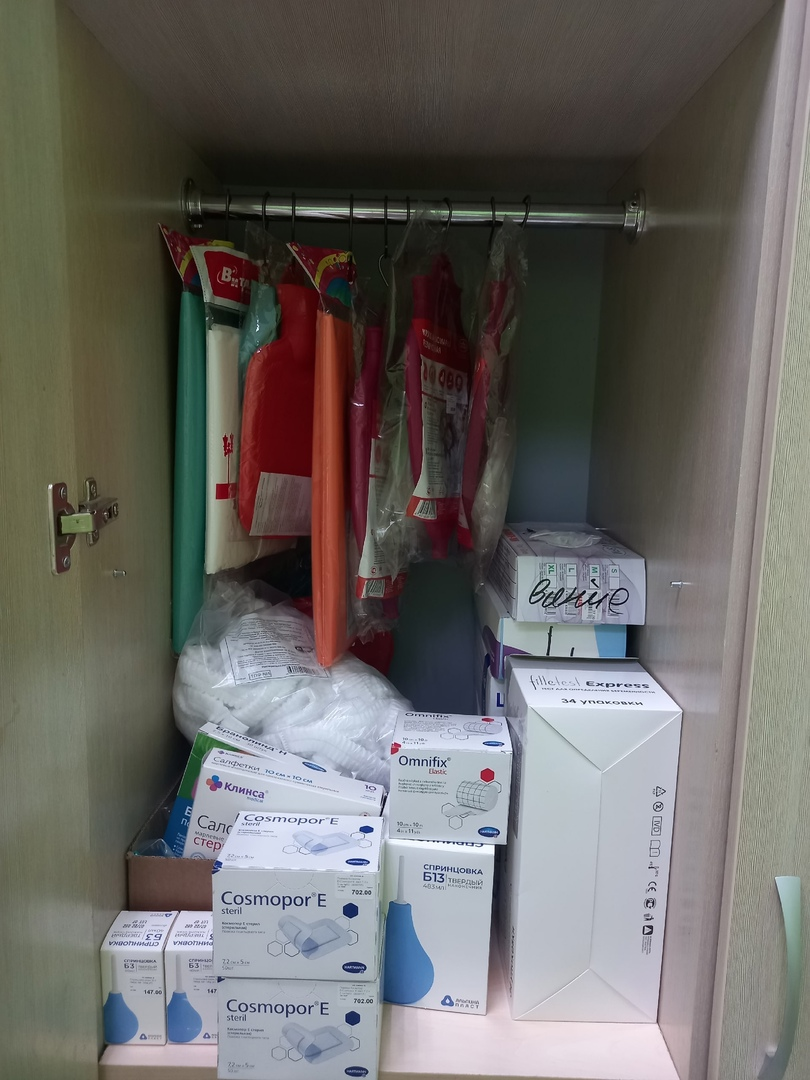 Для хранения ЛРС
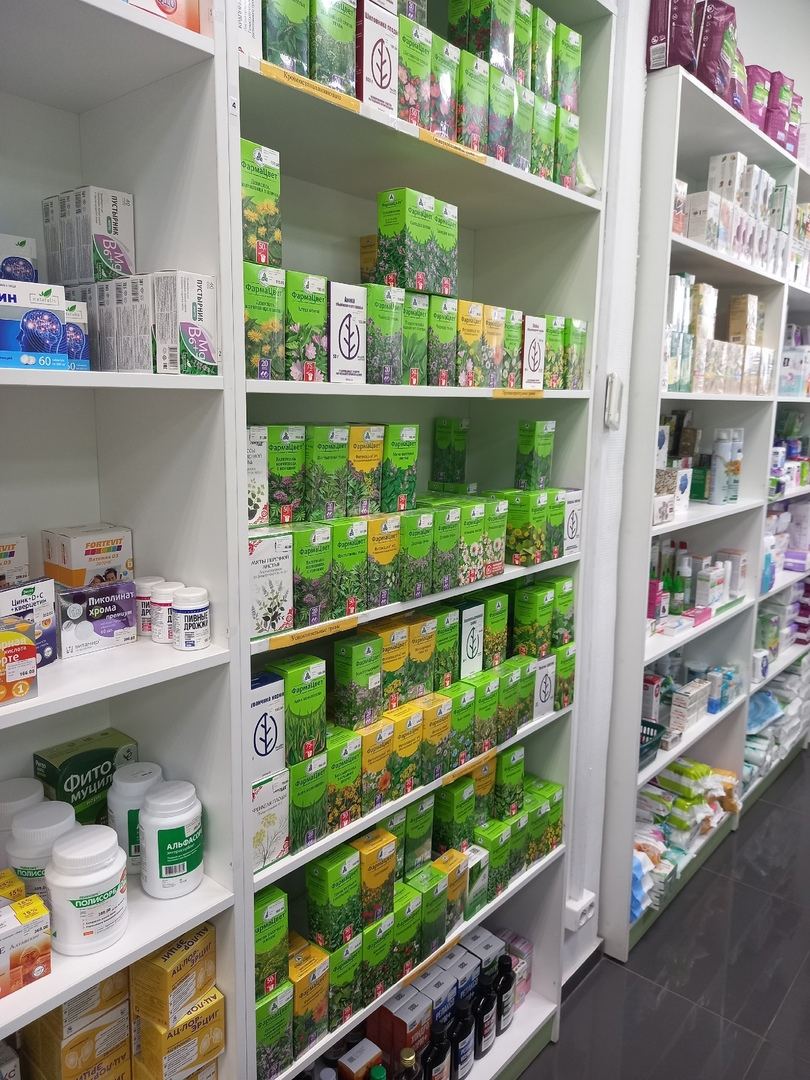 Для хранения парафармацевтической продукции
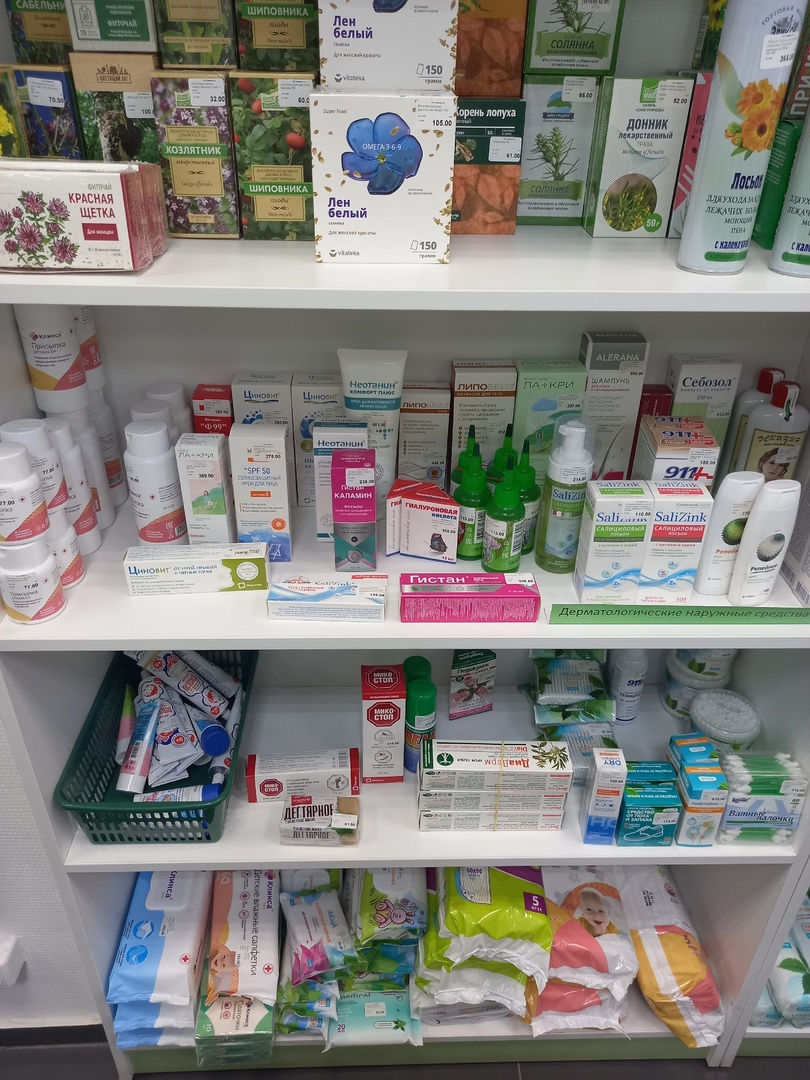 Холодильники
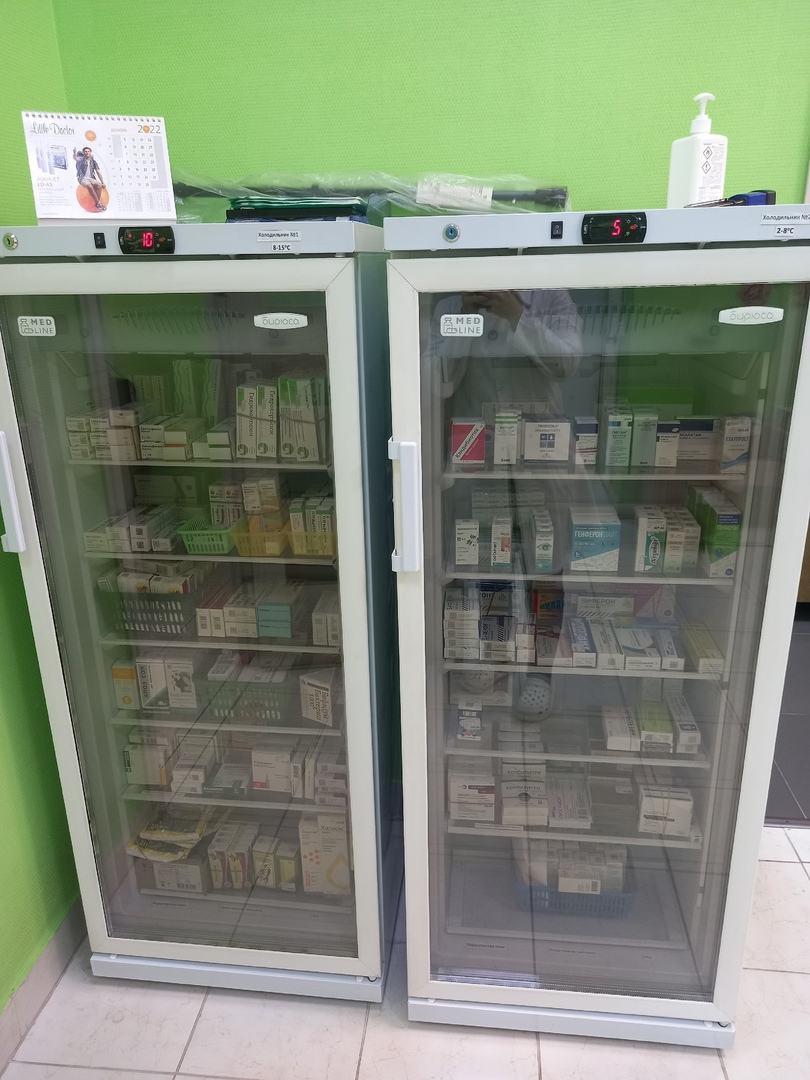 От 2 до 8
От 8 до 15
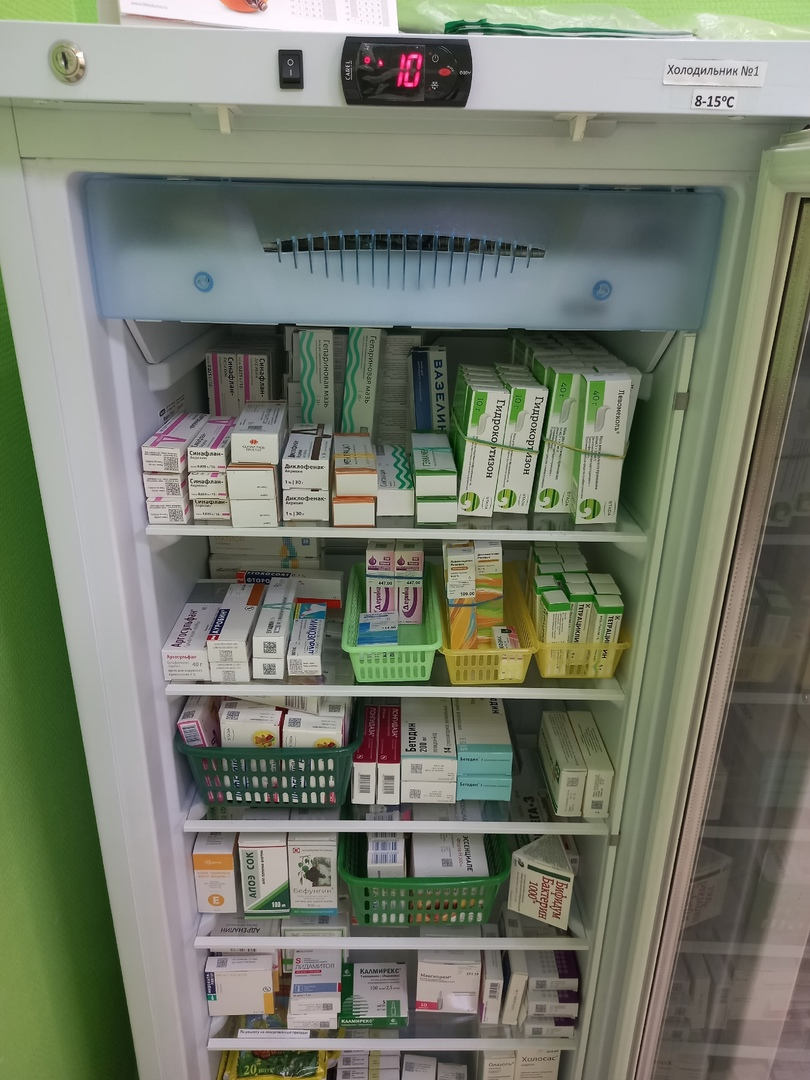 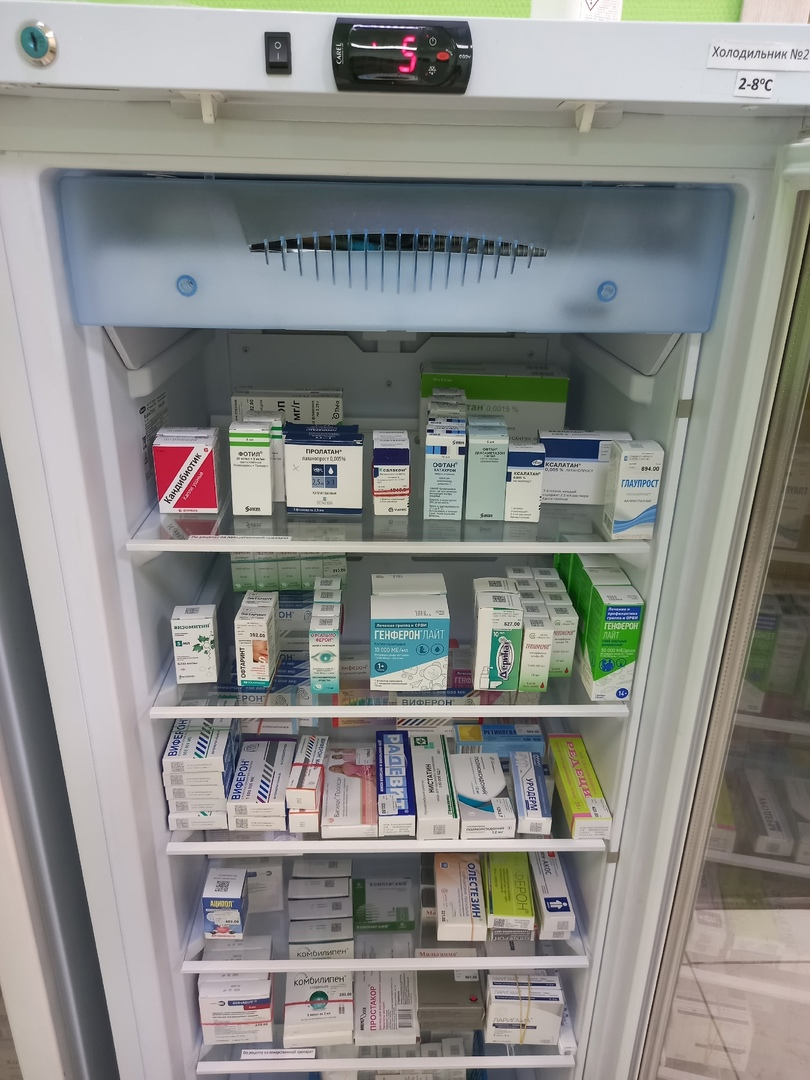 Карантинные зоны
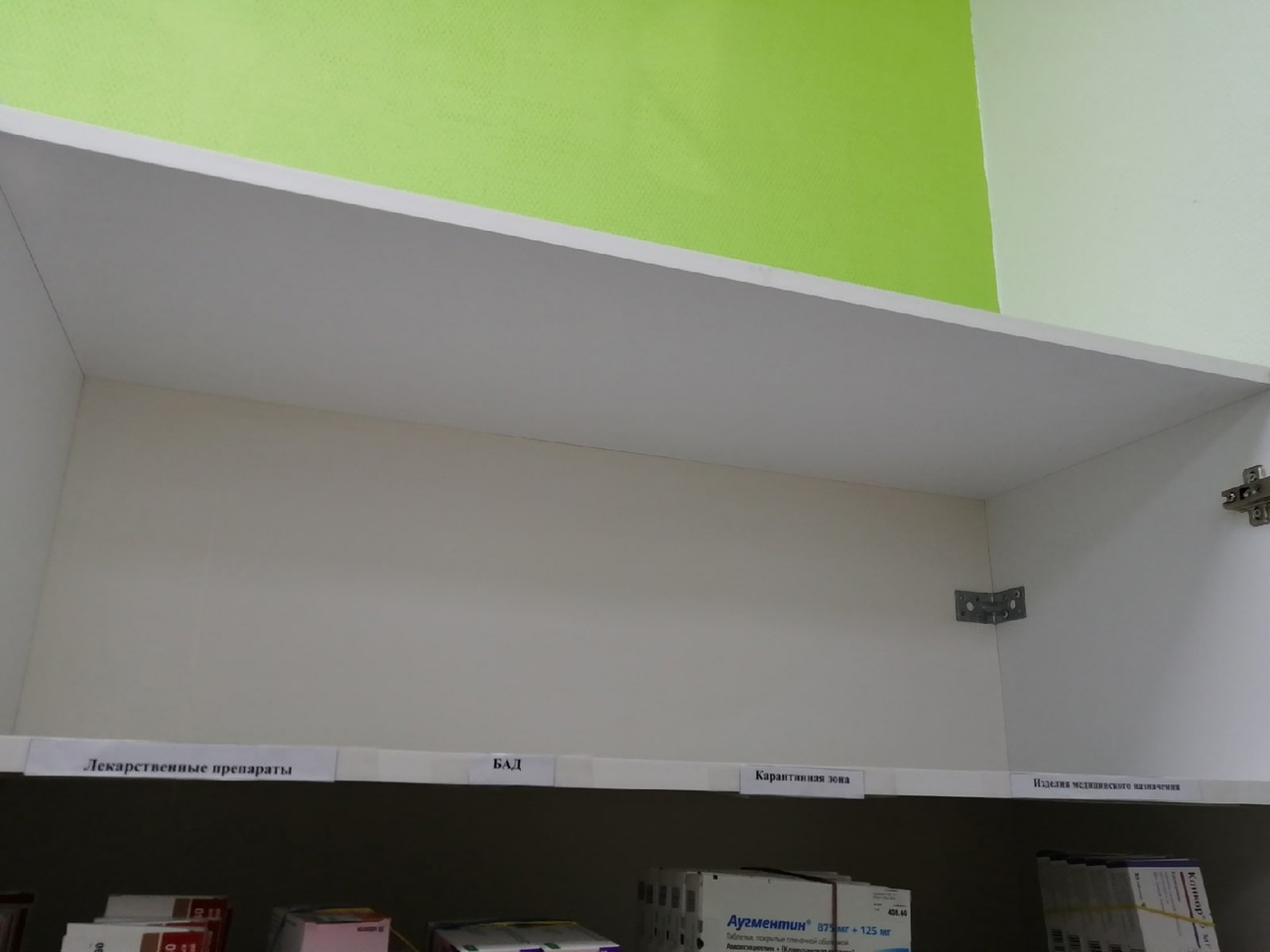 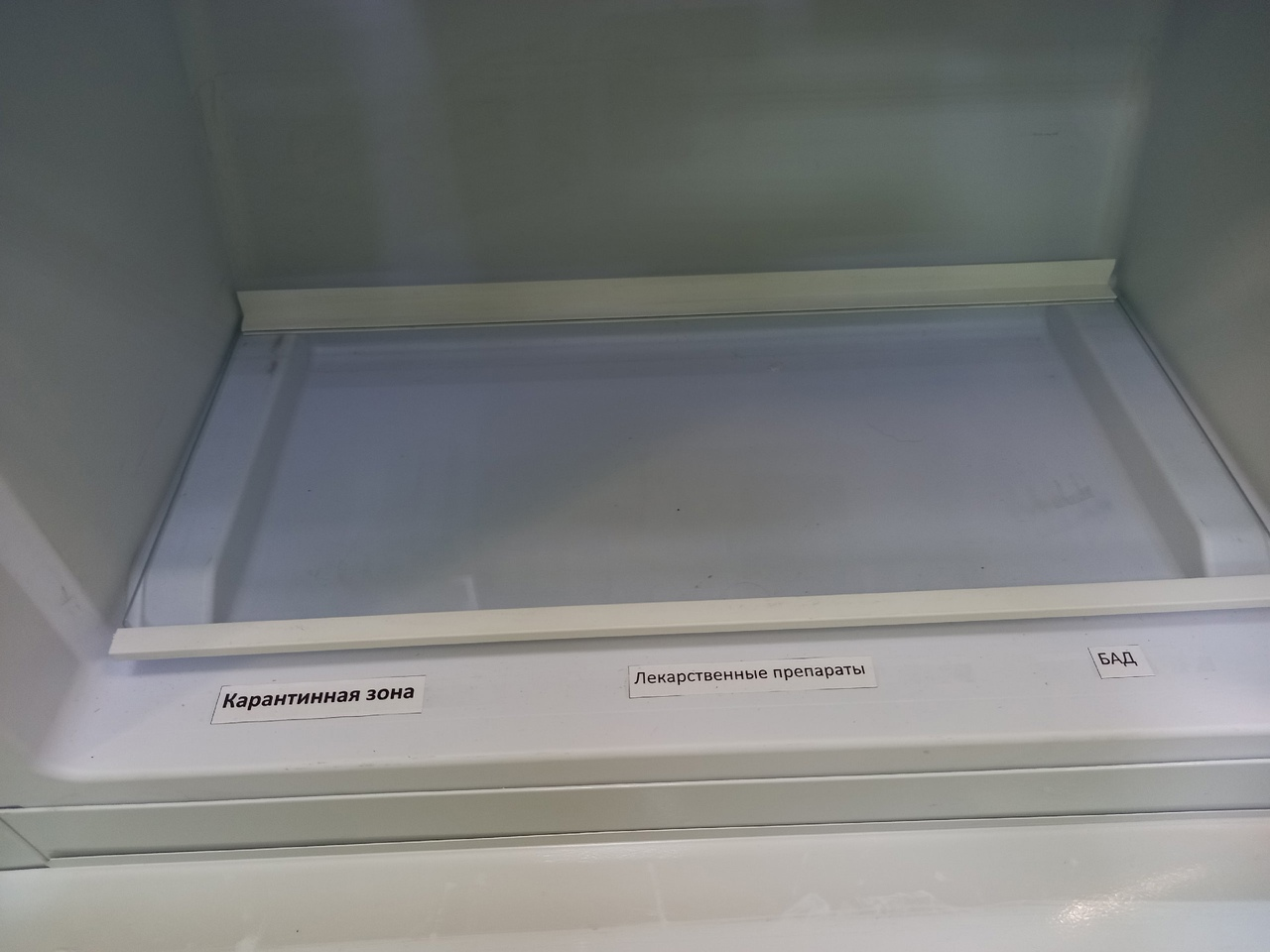 От 2 до 8
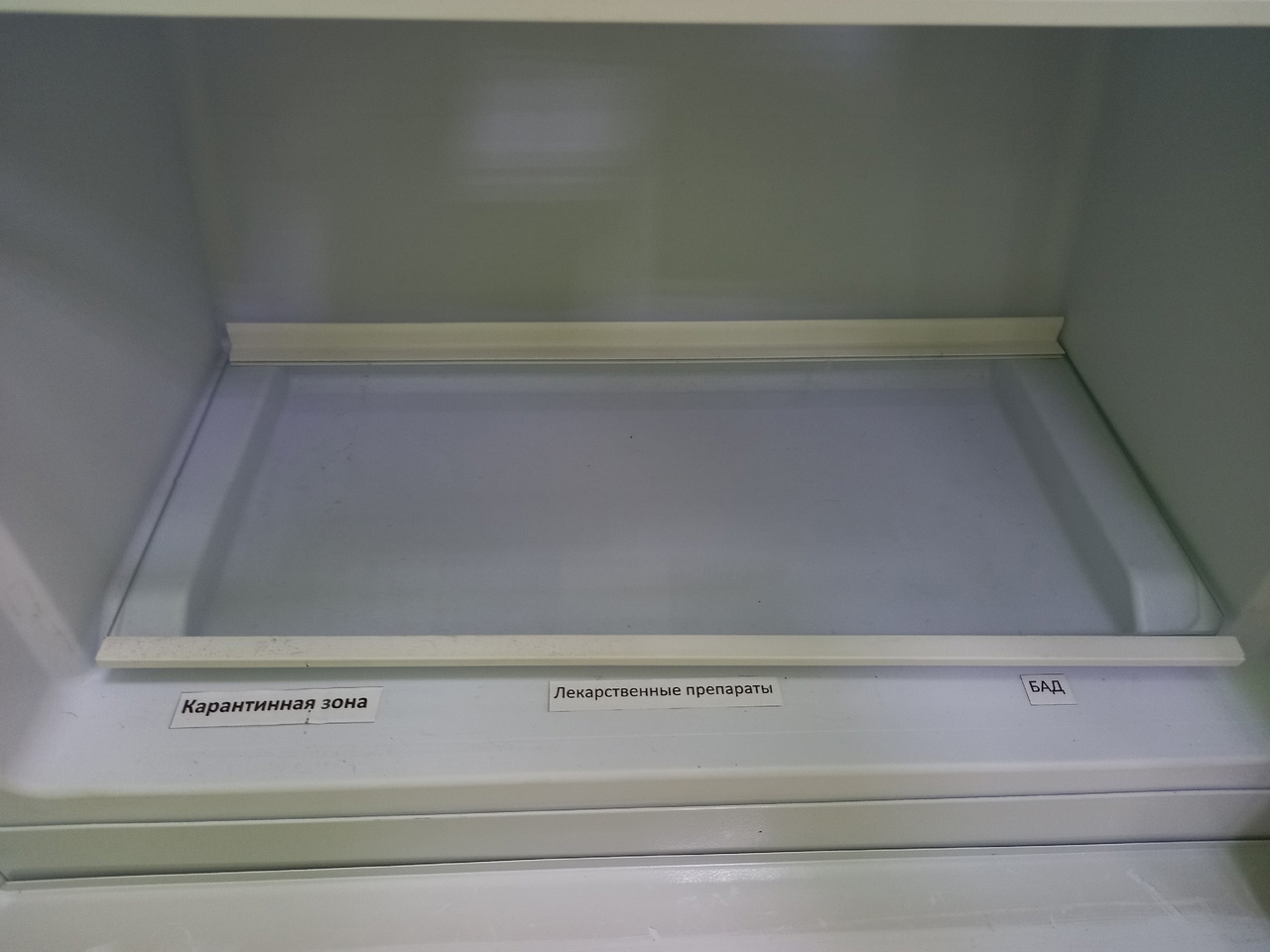 От 8 до 15
Зоны для хранения фальсификатов
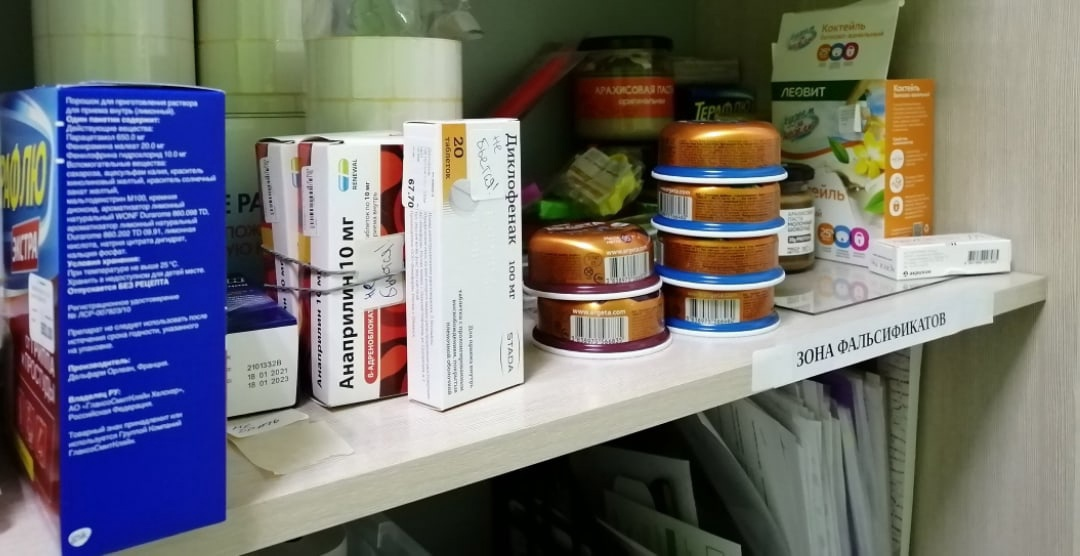 Зона приема пищи и отдыха персонала
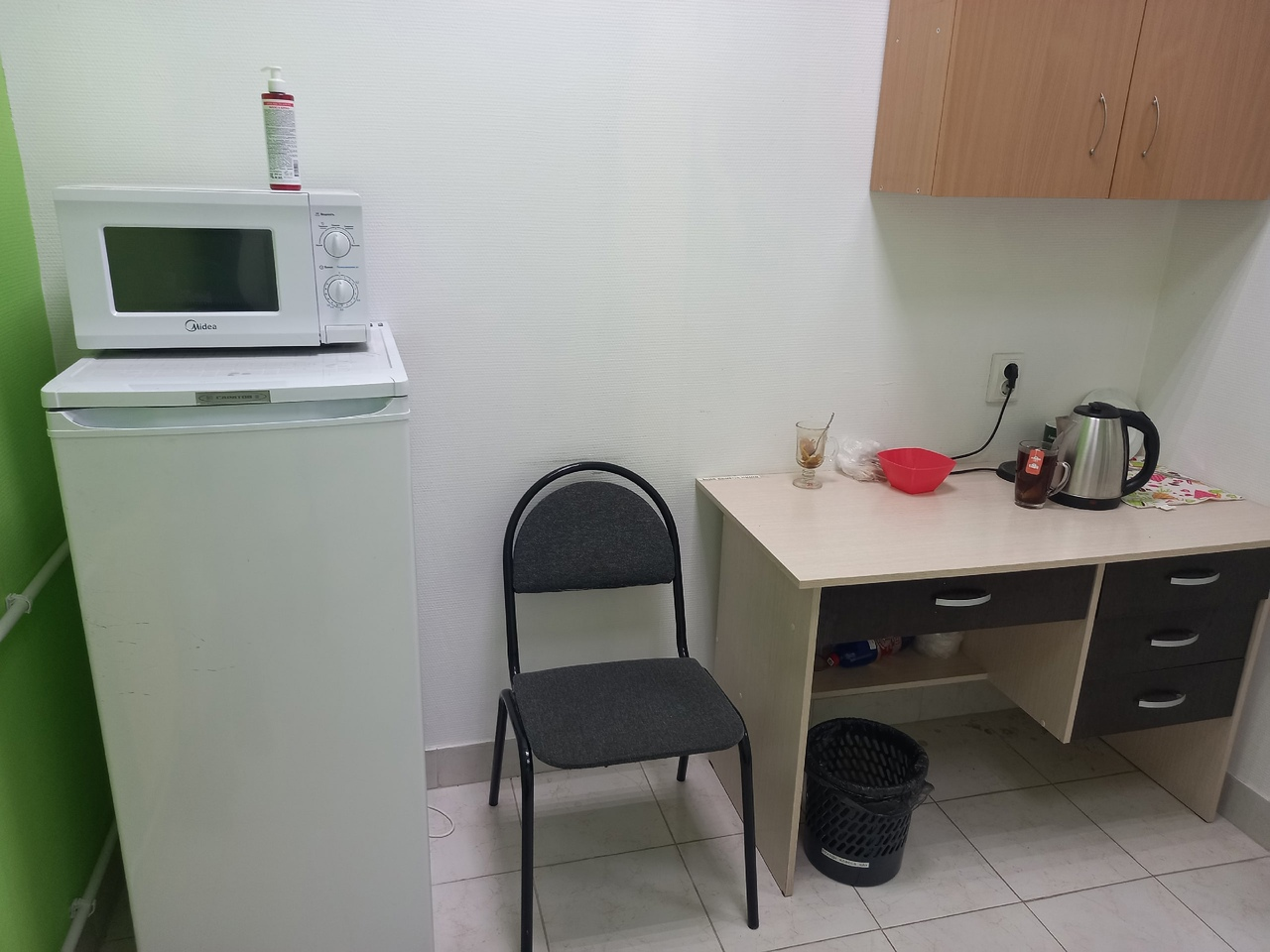 Зона приёма товара
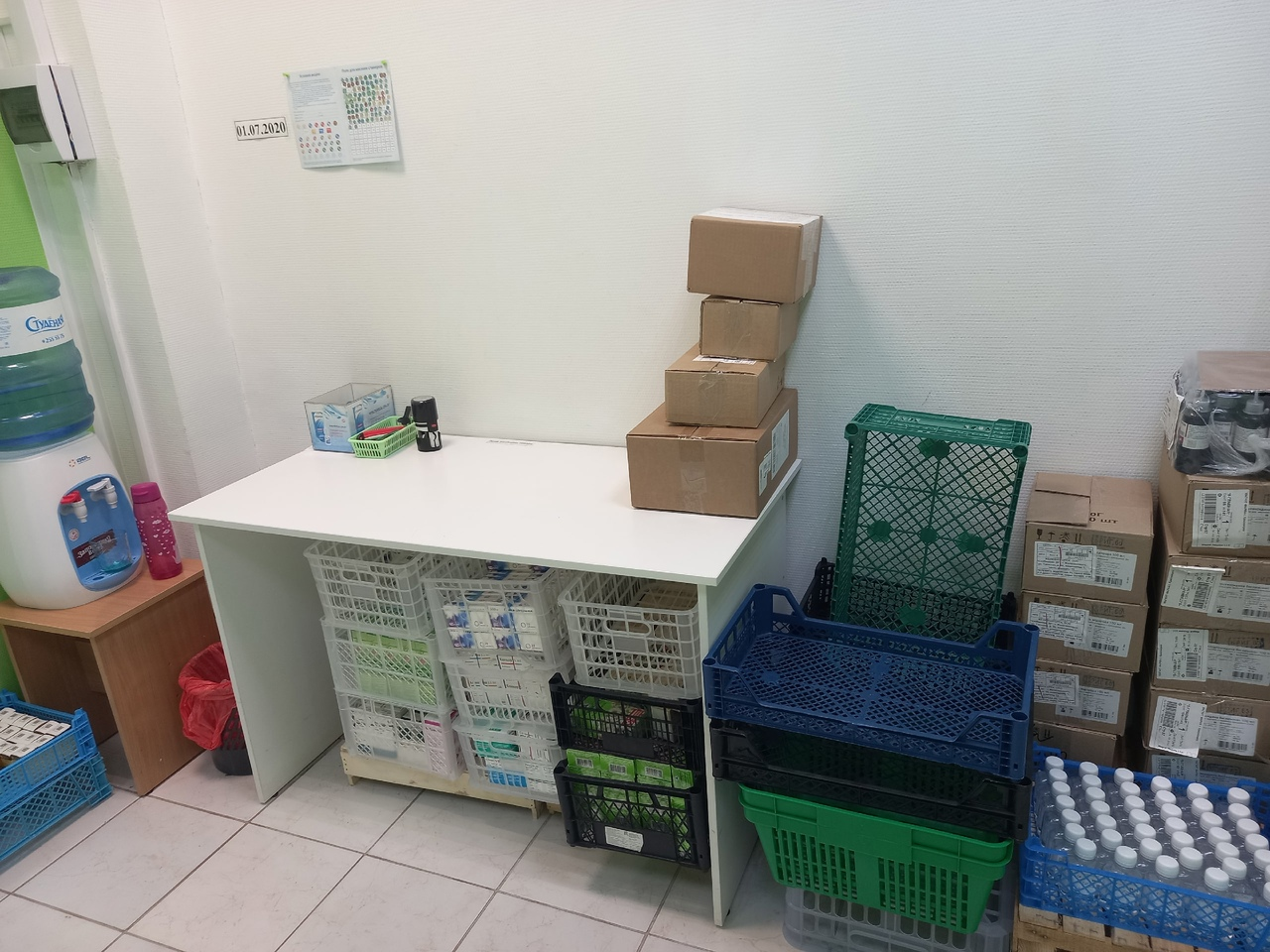 Спасибо за внимание!